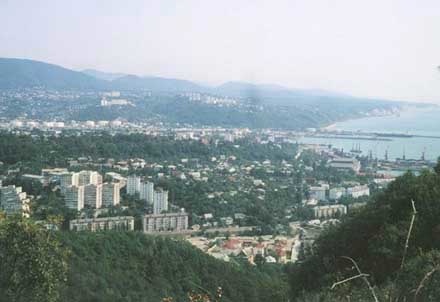 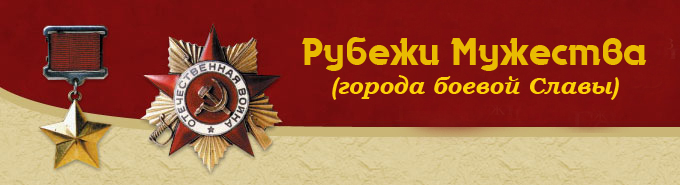 ТУАПСЕ, город в Российской Федерации, Краснодарский край, расположен на берегу Туапсинской бухты Черного моря, окаймленной предгорьями Большого Кавказа, в 439 км к западу от Краснодара. Морской порт. Железнодорожная станция. 
Период Великой Отечественной войны является одним из наиболее героических в истории города Туапсе. 
Война пришла в город с самых первых ее дней. Через Туапсе началась эвакуация промышленных предприятий и населения юга СССР.
 Город превратился в гигантский эвакогоспиталь, 
ежедневно по два-три теплохода приходили в 
Туапсинский порт с тысячами раненных на борту. 
Все больницы, школы, здравницы, детсады и пионерлагеря были переоборудованы под госпитали. 
С июля 1941 года по июль 1942 года порт
 Туапсе принял раненых солдат и офицеров – 150 тысяч, эвакуированных 
граждан – 120 тысяч, 11 детских садов и яслей – 2100 детей.
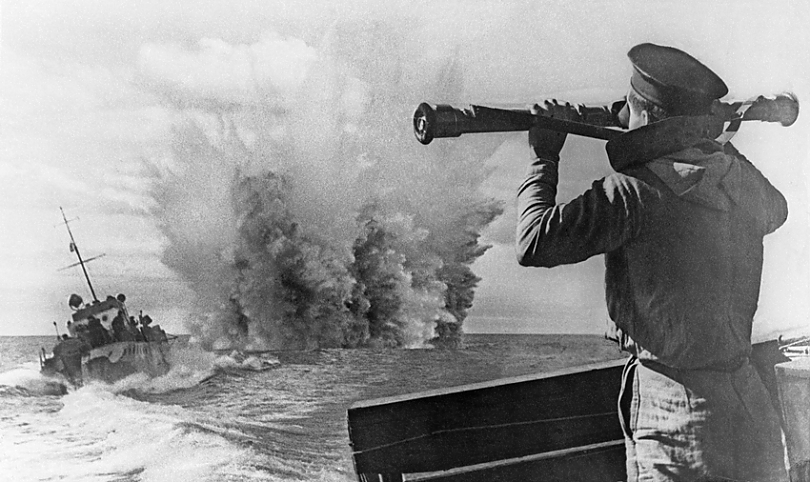 Жители города записывались в отряды противовоздушной обороны и санитарные дружины. Только в первые три дня войны в городской военкомат было подано 235 заявлений от добровольцев. Железнодорожники и портовики перешли на круглосуточную работу. Ушедших на фронт мужчин заменили женщины. 

В октябре 1941 года началось строительство Агойского аэродрома. И уже к маю 1942 года с его площадки поднимались легендарные У-2. создана Туапсинская военно-морская база под командованием контр-адмирала Г. В. Жукова

Во время Великой Отечественной войны фашисты, наступавшие на Майкопском направлении, предприняли ряд атак, чтобы овладеть городом. С самого начала активных боевых действий Туапсе подвергался массированным бомбардировкам.
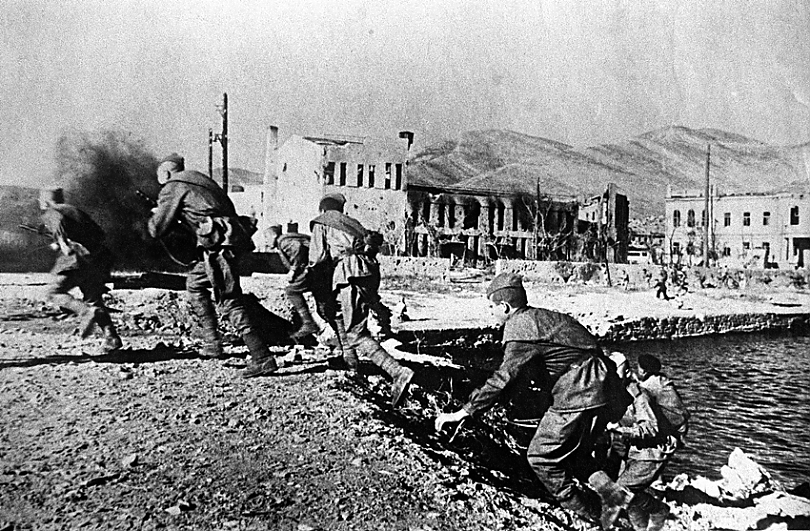 Во время Великой Отечественной войны немецкие войска, наступившие на Майкопском направлении, предприняли ряд атак, чтобы захватить город. Контроль над ним позволил бы им зайти в тыл войскам, оборонявшим Новороссийск. С самого начала активных боевых действий Туапсе подвергался массированным бомбардировкам. Это практически разрушило город. Особенно тяжелым периодом боевых операций была битва на подступах к Туапсе в октябре-ноябре 1942 года. Она получила название Туапсинской оборонительной операции. 

Особенно тяжелое положение сложилось летом 1942 года, когда пал Севастополь и Туапсинский порт становится главным портом, главной военно-морской базой, питавшей всю Черноморскую группу войск. Основной задачей немецкого командования становится битва за Кавказ и его нефть.
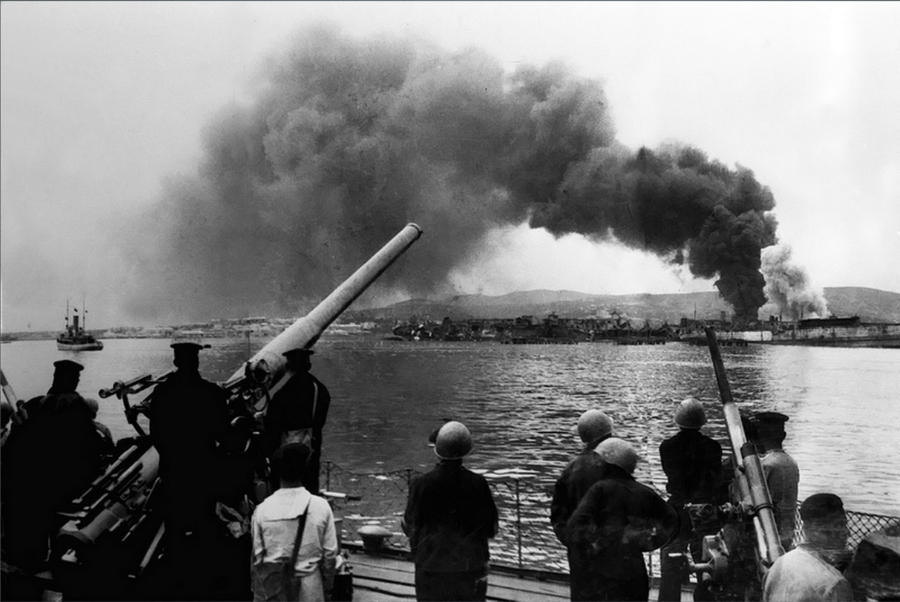 В августе 1942 года началась одна из значительных операций, которая вошла в историю под названием «Туапсинская оборонительная». В кровопролитных боях враг был остановлен на подступах к Главному Кавказскому хребту. Город подвергался жесточайшим бомбардировкам и обстрелу, гитлеровцы стремились сравнять его с землей. Кровопролитные бои развернулись на подступах к городу, но фашистские войска были остановлены в 23 км от Туапсе. 25 тысяч немецких солдат и офицеров погибли под Туапсе, наши потери составили около 100 тысяч человек. 

21 октября 1942 года фашисты прорвались к горам Семашхо и Два Брата. Советская армия нанесла контрудар и окружила гитлеровскую группировку. К 17 декабря 1942 немецкие войска были полностью уничтожен. Больше попыток наступления на Туапсе не предпринималось. После войны город был отстроен практически заново — восстановлены жилые дома, депо, электростанция, хлебозавод, мясокомбинат, фруктоварочный и рыбный завод.